Smaller Charities: Managing Staff and Volunteers
Presented by:

Chris Riches and Heath Eldridge 

17 April 2018
acnc.gov.au/webinars
What we will cover today
General good practice and tips

Before you start

Induction

Ongoing staff and volunteer management

Handovers and “exit strategies”
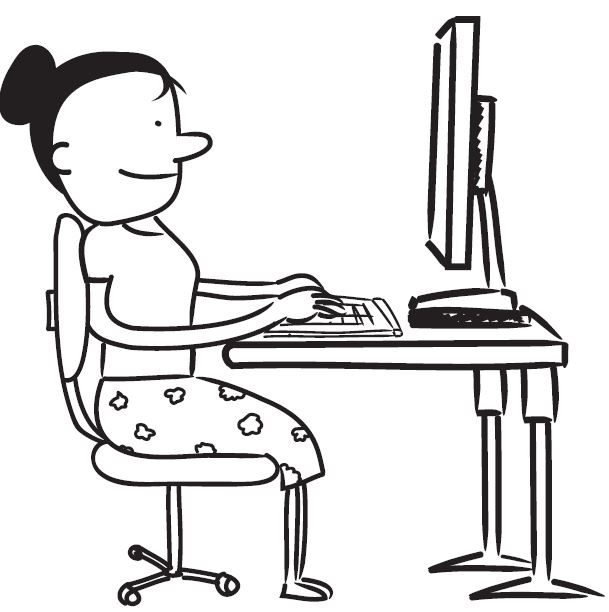 Facts and figures
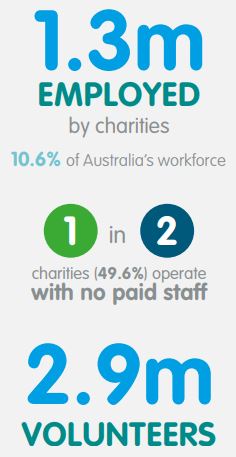 Nearly half of all registered charities operate with no paid staff. 

In all, 2.9 million volunteers support the sector.

1.3 million people, representing more than 10% of Australia’s workforce, are employed in the charity sector. 




More: australiancharities.acnc.gov.au
For starters…
Management of staff and volunteers can fall under oversight of other authorities and regulators:
WorkSafe or SafeWork bodies (state/territory-based)
Various Federal regulators

Sector peak bodies are also relevant when it comes to working with volunteers:
Peak body like Volunteering Australia, as well as state/territory-based organisations.
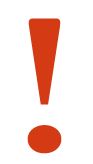 Generally speaking, volunteers are entitled to the same protections as paid workers under work health and safety laws, and equal opportunity laws. 
 
volunteeringaustralia.org
fairwork.gov.au
safeworkaustralia.gov.au
nfplaw.org.au/volunteers
General good practice tips
Positive organisational attitude to “its people”:
treat people well
respect them
make them welcome
value their contributions

Follow the laws of the land

Before you engage volunteers or employ staff, ask: 
Can we use them?
Do we need them?
Can we pay them? 

Ensure volunteers/staff know your charity’s processes: how you do things, how things work.
Before you start
Ensure your charity has established processes to properly manage any staff or volunteer recruitment and engagement.

Recruitment strategy - can differ depending on situation 

How will we manage them? Volunteer management policy

Insurance requirements (public liability) or coverage
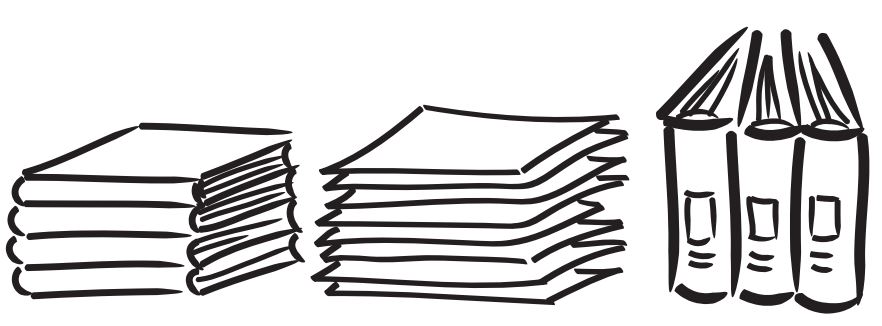 acnc.gov.au/EngagingVolunteers
acnc.gov.au/EmployeesGuide
Before you start and as you recruit
Checks
Relevant police check
Working With Children check (or equivalent) 
Visas
References and referees
Qualifications and education

No discrimination
Pre-engagement screening is important, but there are legal protections against discrimination on basis of certain attributes, including age, gender, marital status and irrelevant criminal record.

Volunteer agreement/staff terms of employment

nfplaw.org.au/volunteers
Induction
A good induction will make staff and volunteers aware of their responsibilities and roles.
Governance Standard 5 states that Responsible Persons must “act with reasonable care and diligence”. 

This extends to recruitment and induction responsibilities.





acnc.gov.au/GovStd5
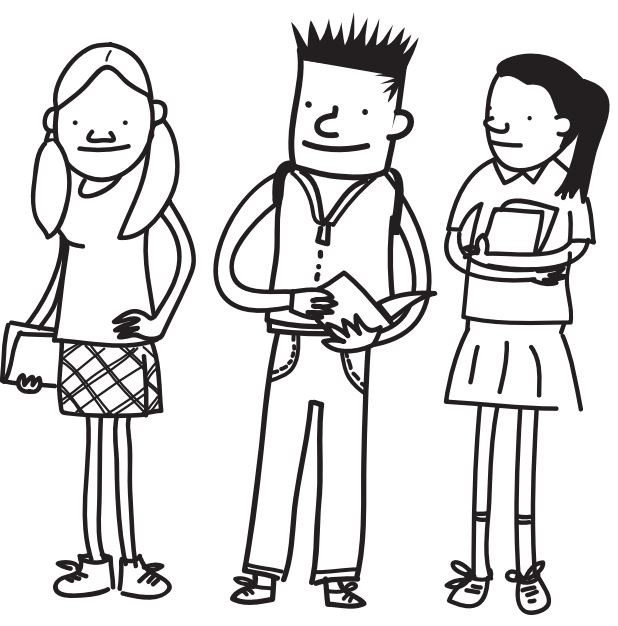 Induction
Induction pack:
Background material and position description
Policies covering complaints, internal disputes, conflicts of interest, remuneration, reimbursement of expenses, acceptable behaviour
Rundown of who’s who in the organisation
Access to charity information, accounts if required
ACNC Governance Standards 

Other:
Signed volunteer agreement or terms of employment if applicable, formal welcome and office tour
Training or guidance for role + “buddy” or mentor

nfplaw.org.au/volunteers 
acnc.gov.au/GovernanceStandards
acnc.gov.au/COI
acnc.gov.au/InternalDisputes
Ongoing staff and volunteer management
Good staff and volunteer management is based on the solid foundations your charity lays at the start.
Once you’ve built that base, there’s plenty you can do to maintain the ongoing wellbeing of volunteers and staff.

Encourage the positive, address any problems
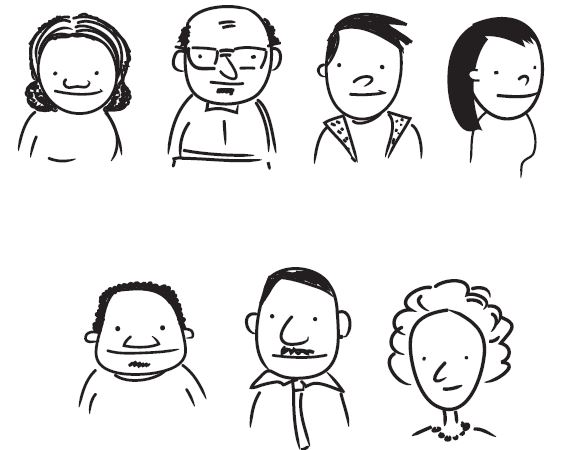 Internal disputes
Check your rules, applicable law and your dispute resolution policy or procedure. 

develop a culture of open and respectful communication
try to talk the issue through to a resolution
face-to-face meeting overseen by neutral person in the charity
don’t ignore the issue – it is likely to fester
once a resolution has been reached, note it down, stick to it and review progress.

Remember - the ACNC doesn’t mediate internal disputes unless there’s serious risk to public trust and confidence. 



acnc.gov.au/InternalDisputes
communitydirectors.com.au/icda/policybank
Ongoing staff and volunteer management
Beyond policies, documents and formal processes, charities can achieve a lot just through having a great culture and getting the small things right.

develop a welcoming culture 

thank staff and volunteers for their efforts

make it clear there is support, and make it easy to access

have regular check-ins and chats, as well as staff and volunteer performance assessment

use a mentoring or “buddy” system

take feedback and act on it
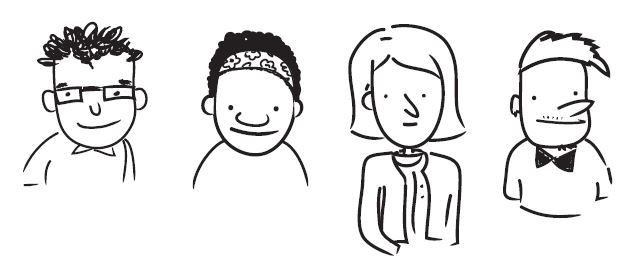 Staff or volunteer exit
Your charity should:
say thanks
hold an exit interview or survey
tie up loose ends – pay, documentation, access, passwords
retain records as required by law
keep them involved


Your charity should also have a process covering any acrimonious exit of staff or volunteers
fair and transparent
in writing, with reasons
keep records, deal with any unresolved complaints/issues
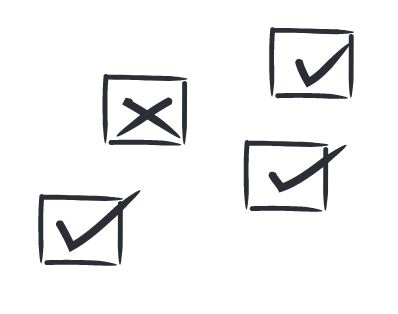 Handovers
Make the handover orderly, organised and measured to ensure important knowledge is passed on properly and not just “thrown in a pile”. 
Document the process

Establish “buddy” or mentoring arrangements

Support materials

Modify handover in response to feedback
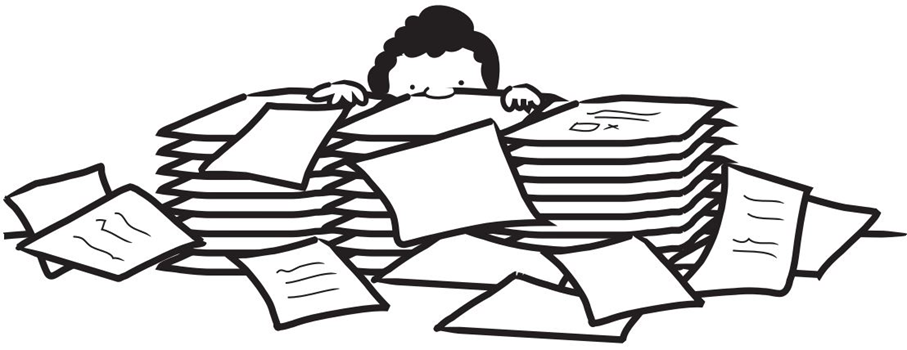 Key points to remember
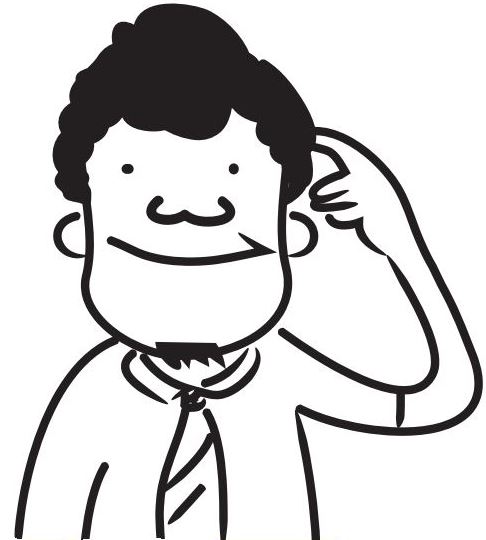 Key points to remember
Lay the groundwork through policy, preparation, planning

Informative, practical induction

Management through planning, procedure and the “right” attitude

Aim to get things right, but have plans to cover things going awry

Orderly handover, strive for continuous 
     improvement
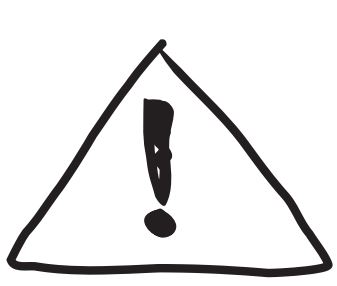 More Information
ACNC
www.acnc.gov.au/EngagingVolunteers
www.acnc.gov.au/EmployeesGuide
www.acnc.gov.au/InternalDisputes
www.acnc.gov.au/GovernanceStandards
http://australiancharities.acnc.gov.au
Other resources
www.volunteeringaustralia.org
www.fairwork.gov.au
www.safeworkaustralia.gov.au
www.nfplaw.org.au/volunteers 
www.communitydirectors.com.au/icda/policybank
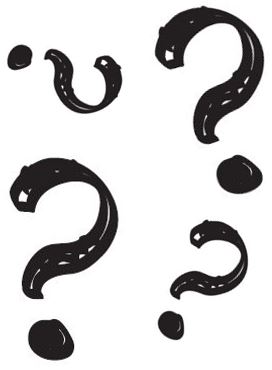 Stay in touch
Web guidance, video content, webinars
13 ACNC (13 22 62) 9am – 5pm AEST
advice@acnc.gov.au
Commissioners Column and email updates – acnc.gov.au/signup

	acnc.gov.au/podcast
 	facebook.com/acnc.gov.au
	@acnc_gov_au
	youtube.com/ACNCvideos
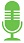 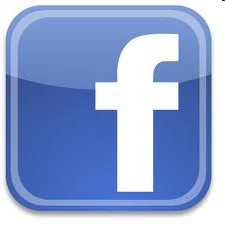 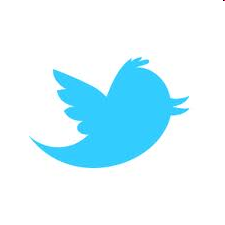 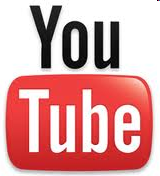 THANK YOUView this webinar, check the topics of upcoming webinars, and register at acnc.gov.au/webinarsQuestions, comments, feedback:education@acnc.gov.au